Pelvic Fractures
And Their Complications
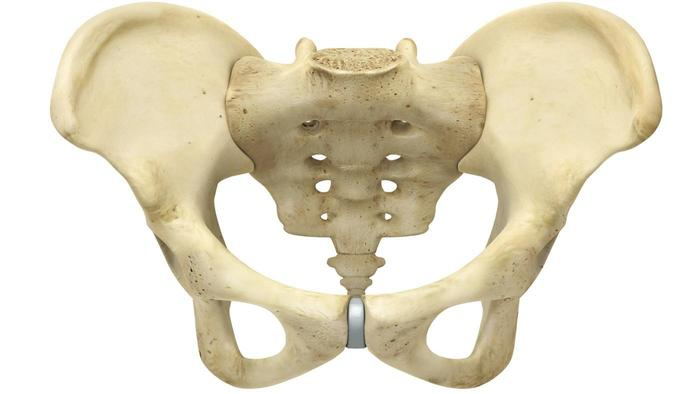 Epidemiology & Etiology
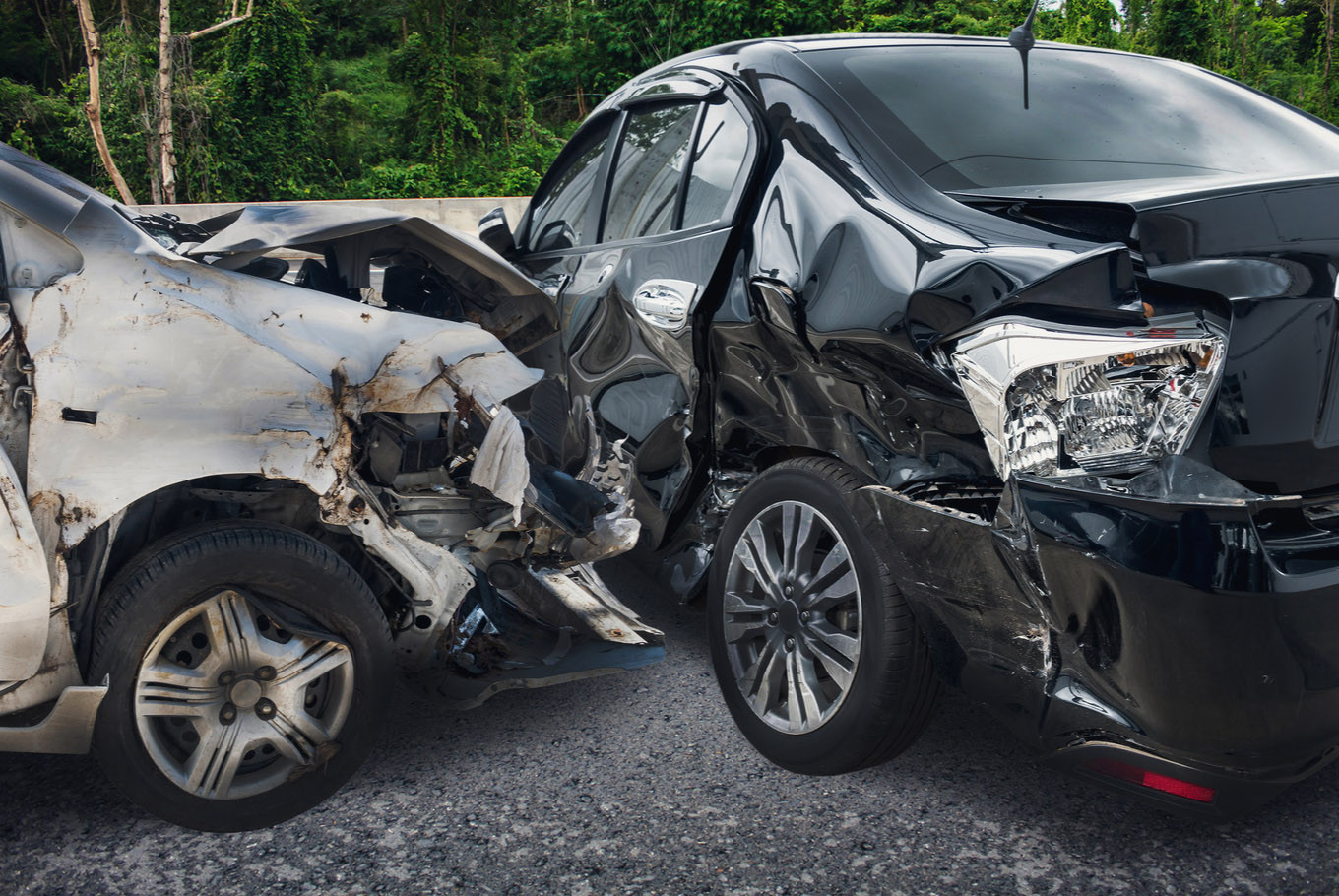 Peak incidence: 15-28 years

Most common from MVCs
	20% multiple trauma patients
	60% pelvic fractures have other trauma

Falls in elderly and osteoporotic
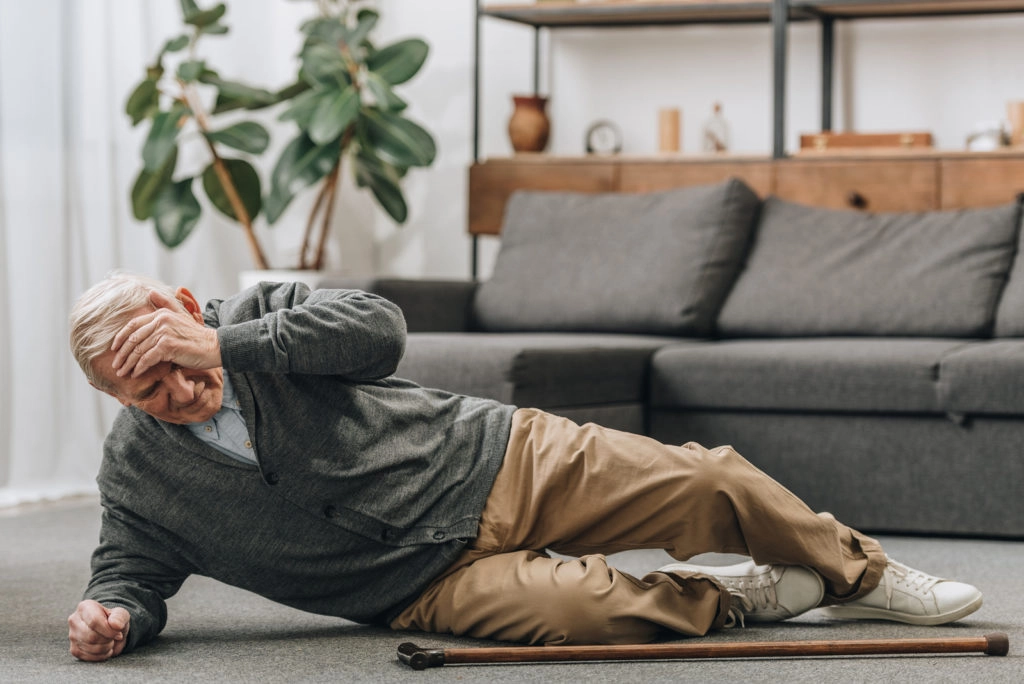 2
Classification
Type A: stable or minimally displaced
	A1: pelvic edge
	A2: anterior pelvic ring
	A3: transverse sacral

Type B: pelvic ring fractures; vertically stable, rotationally unstable
	B1: symphysic diastasis
	B2: lateral compression
	B3: bilateral

Type C: pelvic ring fracture; rotational and vertical instability
	C1: unilateral iliac/sacral fracture or SI dislocation
	C2: bilateral (Type B + Type C)
	C3: bilateral Type C
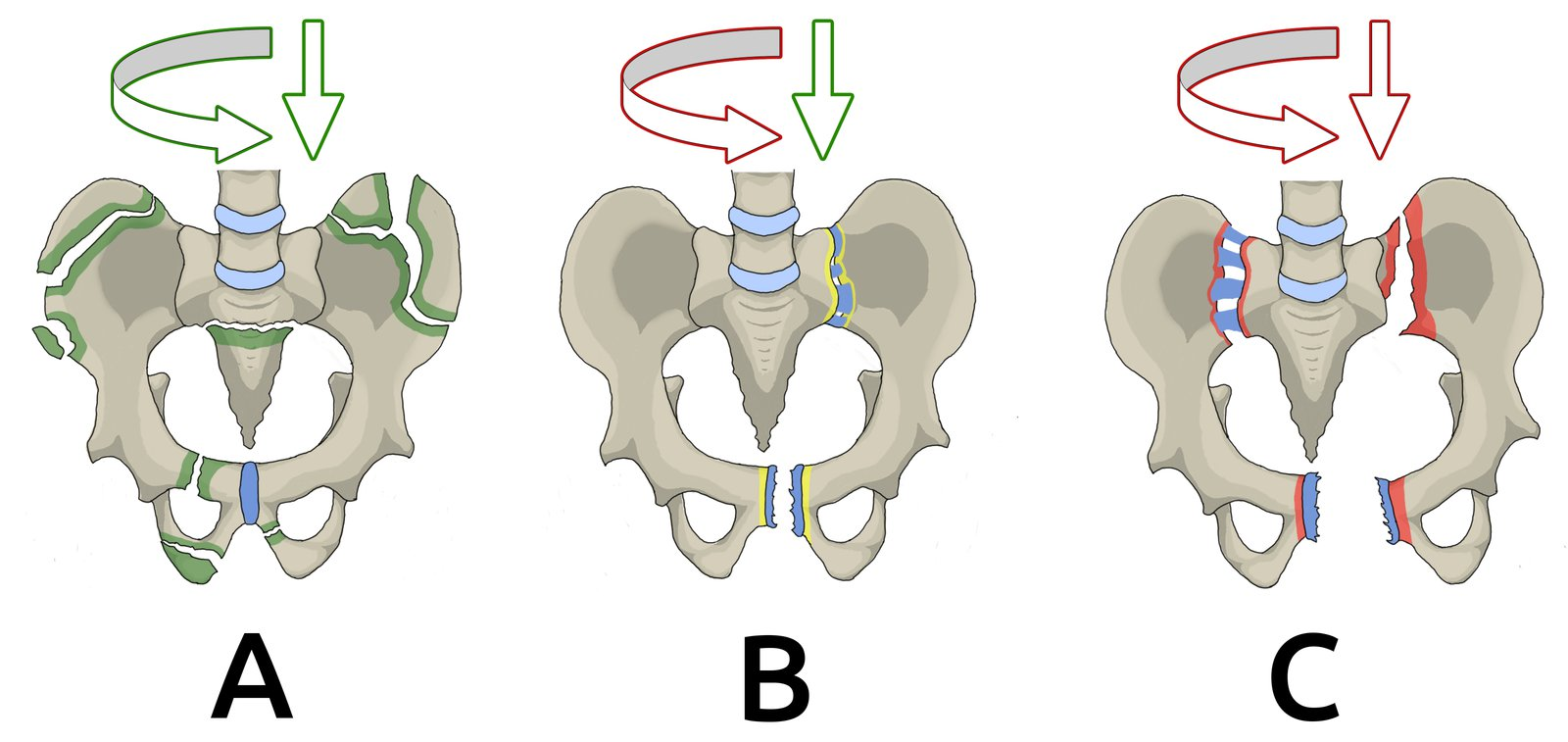 3
Classification cont.
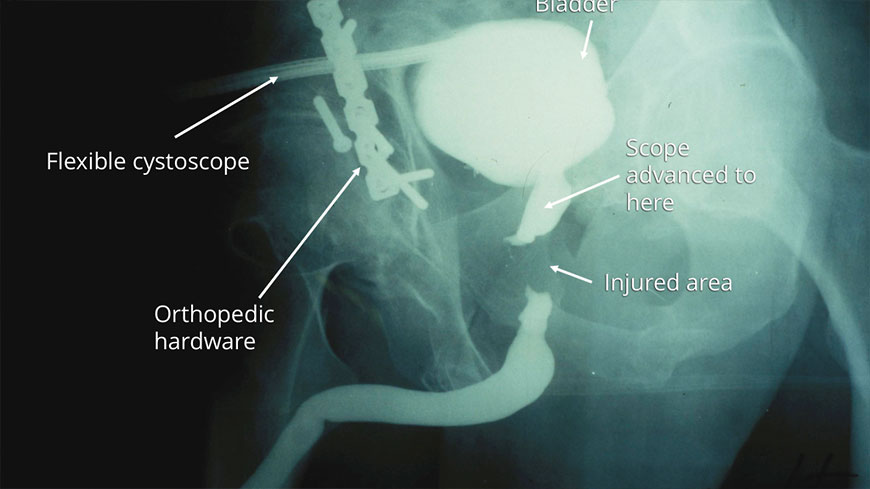 Closed: confined to inside the body

Open: exposed to outer environment
	Urethra or Rectum
4
Presentation
PAIN

Decreased ROM

Pelvic instability

Inguinal, flank, and/or perineal hematomas
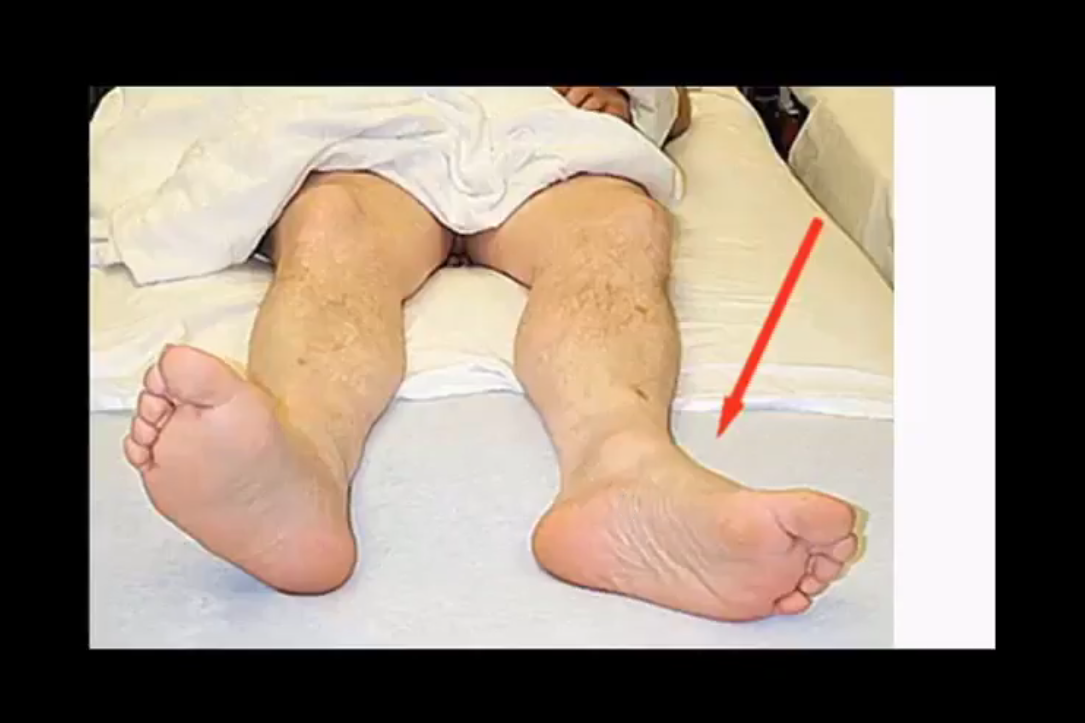 5
Complications
Intra/Retroperitoneal bleeding  hemorrhagic shock

Abdominal Compartment Syndrome: prevents venous return to heart
	Decrease CO, Pulm vol, RBF

VTE

Infection

Nerve injury
	Incontinence and Sexual dysfunction
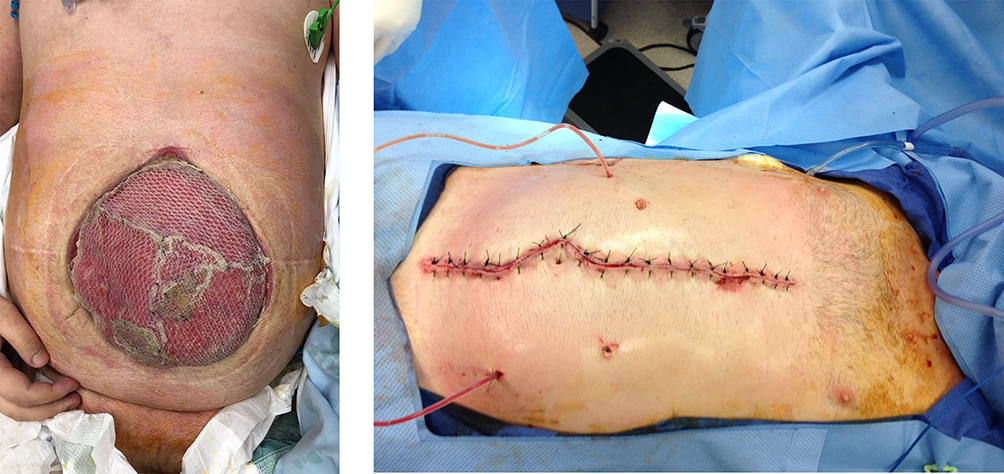 6
Open Fracture Complications
Urethral Injury (1%; males x10)
	Blood in urethral meatus
	High riding/non-palpable prostate

Bladder Injury (3%)
	Hematuria

Rectal, Vaginal, Perineal Laceration
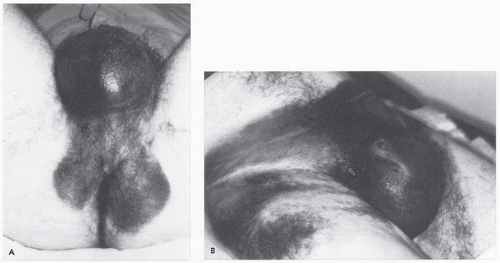 7
Evaluation
History
Physical
Mechanism of Injury
Bowel/Bladder Incontinence
Numbness/Weakness
Hematuria
Rectal/Vaginal Bleeding (LMP)
External bleeding/ecchymosis 
Blood at penile meatus, vaginal bleeding
Position of LEs & Iliac Crests
Palpate Iliac Crests, Pubic Symphysis, Sacrum, SI, & Greater Trochanters
ROM
Neurovascular exam
CAREFUL Rectal & Vaginal exams
Pelvic Compression (specific)
8
Evaluation Cont.
U/S (FAST): low sensitivity, high specificity
Diagnostic Peritoneal Aspirate: 10mL+ = (+) intraperitoneal bleeding
Radiograph: limited utility 
CT: gold standard
Retrograde Cystourethrogram: suspected bladder/urethral injury
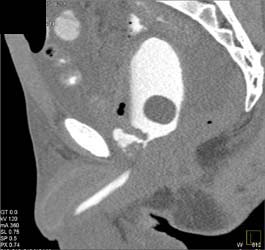 9
[Speaker Notes: Glasgow Score >13; No pelvic, abdominal, or back complaints]
Management
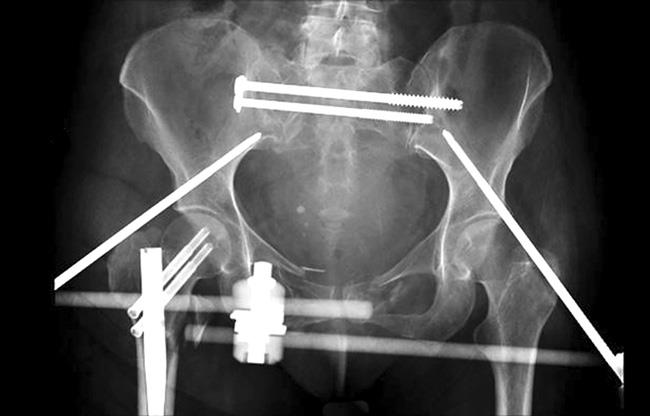 Stabilize ABCs
Transfusion 
Celiotomy & Pelvic Stabilization in Hemodynamically Unstable w/ (+) FAST or DPA
Trauma/Orthopedic Surgery
Cefuroxime/Vanco Prophylaxis within 6hrs of Open Fractures (72hrs)
Special Considerations for Pregnant (35% Fetal Mortality)
Specialty Consult for GU Injuries
10
Outcomes
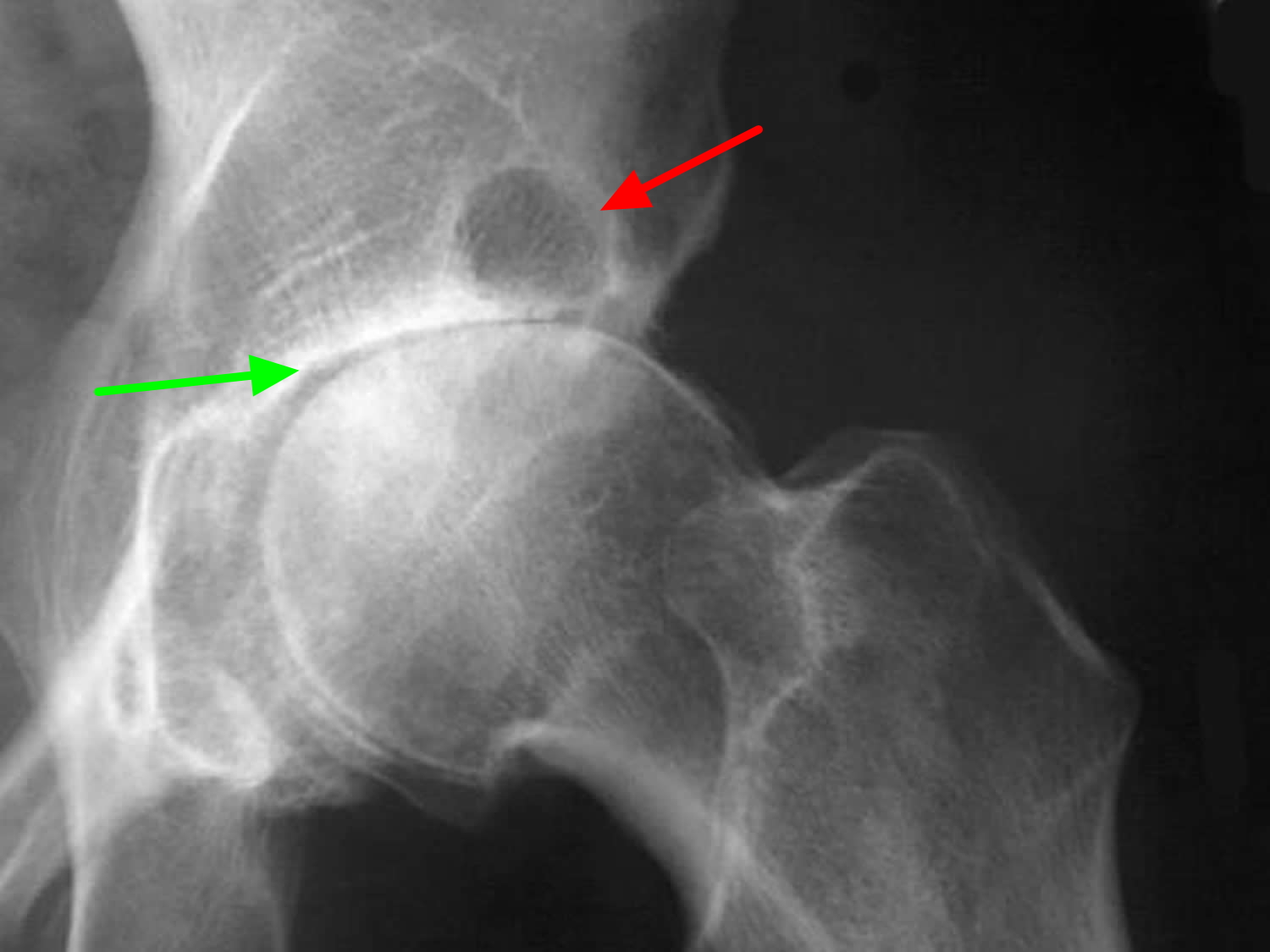 10-16% Mortality
<50% of Operative Pts Return to Preinjury Level of Function
Osteoarthritis
Neurologic deficits 
GU dysfunction
11
Thank You
Question?